Our voice IS important!
U=U and how one CAB, my UCLA CAB made a difference.



Jayda Arrington, UCLA CAB
June 10, 2019
Who are we?UCLA FAN and C4F CAB
In 2014 our IMPAACT CAB merged with our Ryan White Part D HRSA CAB. 

We Are Diverse Group made up of:
Youth, Aging, Care Givers, Partners, Families, Women, Men and Transgender,
Affected by and living with HIV/AIDS, Spanish and English speaking and Patients Community Members.
Core group of 7 or 8, roster of 12, opening it up to include more clinic patients, especially youth and Spanish speakers
What do we do?UCLA FAN and C4F CAB
Meet regularly
Working towards monthly meetings, currently, quarterly to every other month
Challenges  -Space, child watch, attendance, coordination
Expectations:
RSVP
Arrive on time
Take minutes or co-chair the meeting
“Attend” on IMPAACT ICAB quarterly call
Attend the LA County Commission on HIV/AIDS  meeting
Attend ALL CAB meetings unless there is an extenuating circumstance
Agenda items cover:
IMPAACT Studies
Quality Improvement and DATA review
Education Session
CAB feedback
Where do we meet?UCLA FAN and C4F CAB
Meet regularly

Meet at UCLA and we try to meet in the same meeting room
UCLA is a maze, reply on point and shoot method to locate the room.  Members are able to find the room by following the photos on their phone.  Before using this method we had to always stop the meeting to go and “find” members.
Child-watch happens in a room adjacent to the meeting space so parents are able to feel comfortable attending the meeting, knowing that their children are right next door.
From Dental Clinic LobbyFrom the lobby, find the glass doors on your left.
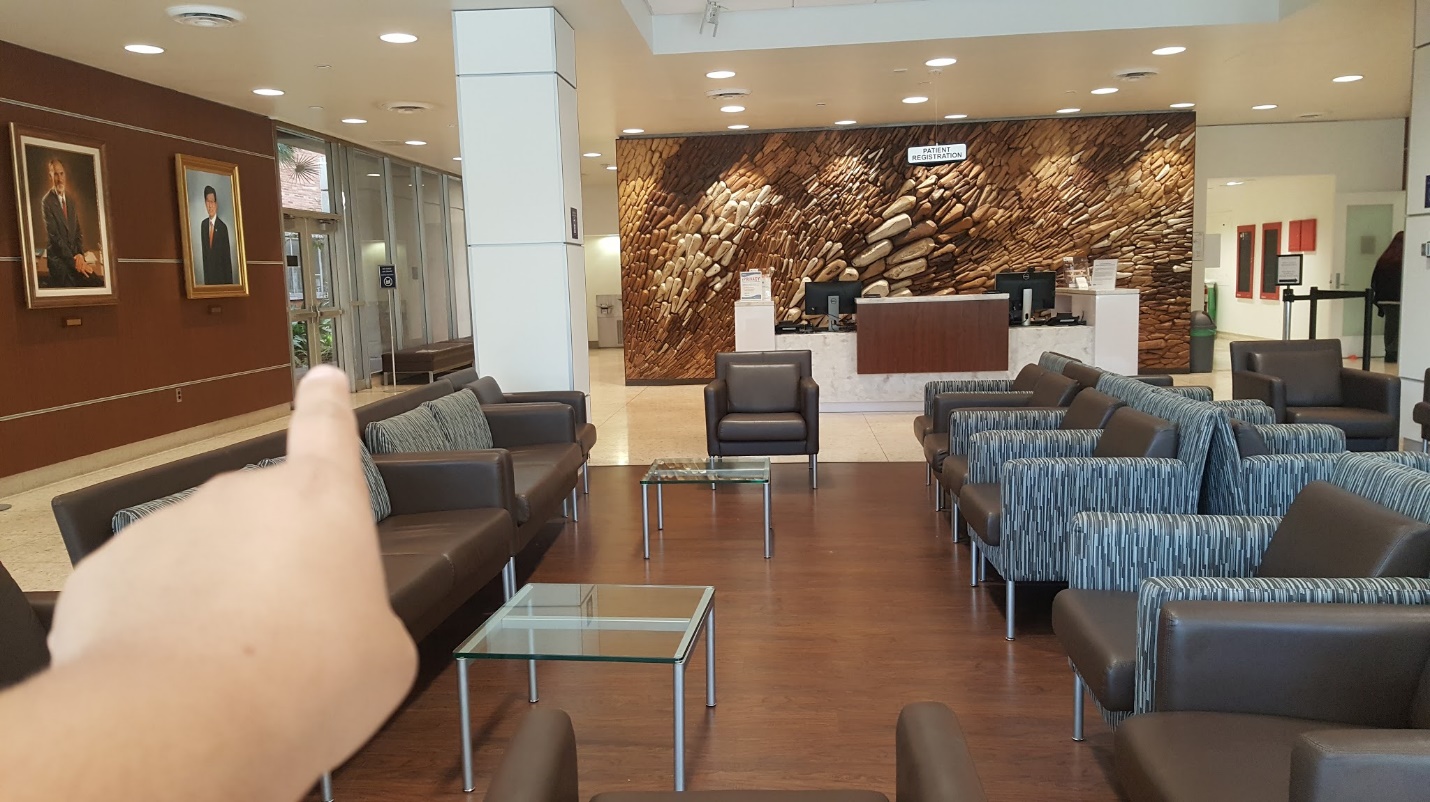 Close up...
Go through the doors. You will then see this set of glass doors directly outside...
Go through the doors and make the first right...
Go down this hallway...
Go through these double doors...
Keep going past the “C” elevators on your left.
Keep going...
Keep going...
Go past the “B” elevators on your right
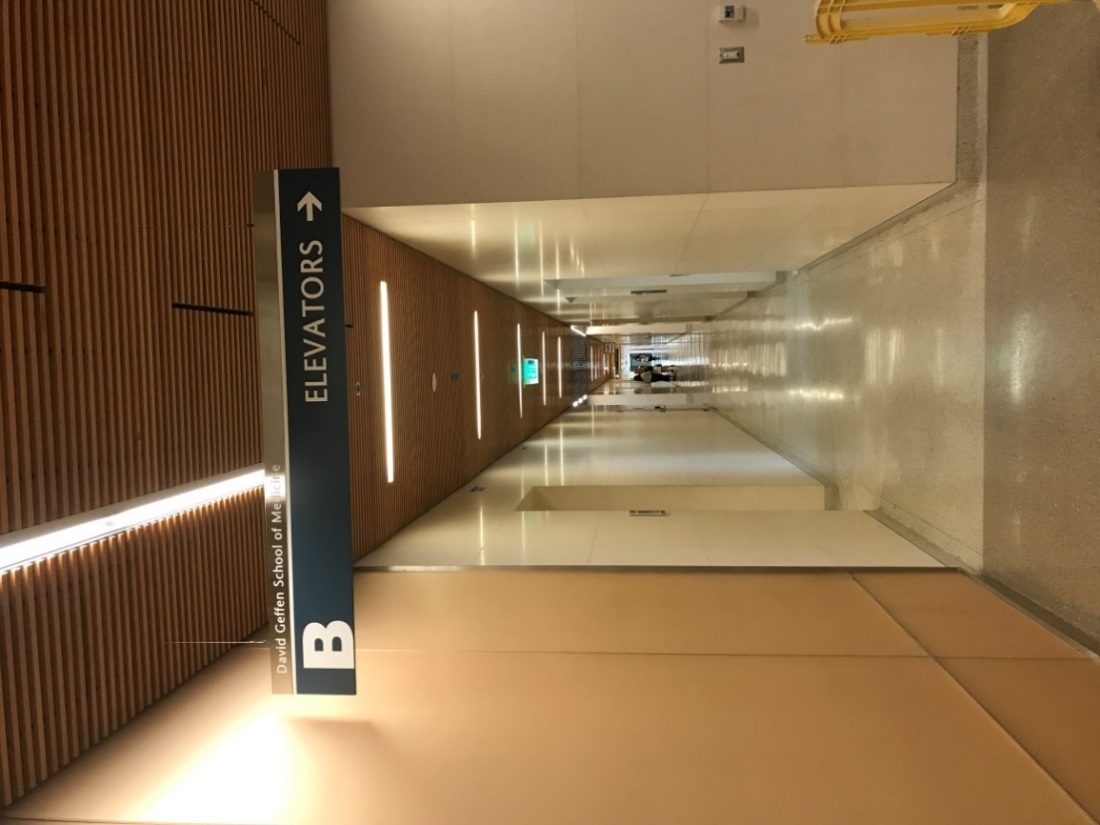 Go past the “A” elevators and make the first right.
Brentwood 16-154 will be the second door on your right.
How are we supported?UCLA FAN and C4F CAB
Incentives
Childcare and childcare incentive.
Transportation Assistance.
Lunch, including special requests such as vegan.
Gift Cards – gas and groceries.
Parking available because of CAB member input and request.
Educational updates and/or trainings at every meeting.
Access to and information about conferences and community events.
Networking with each other and other CABs in LA County.
Training to better ourselves.
Access to staff and Clinic Dr/P.I. to share input and to ask questions.
Other ways we are supportedUCLA FAN and C4F CAB
Dedicated site staff
Reminder calls and/or emails
Assistance with reviewing the agenda
Dr. Deville:
Attends every CAB meeting and updates us on studies, asks for our input and answers all question.s
Maritza:
 Translates all documents into Spanish and works with the Spanish speaking clients.
Shellye:
 Coordinates meetings and meets before and debriefs afterwards with the meeting Chairperson and anyone else who requests it.
Natalie:
UCLA Family AIDS Network Director provides administrative support  and attends our meetings.
How are we supported?Staff time and Support
Staff brings items to the table and requests our input for not only Care 4 Family and UCLA Family AIDS Network items, but invites other entities access to this CAB, when consumer expertise and input is requested.

The UCLA Center for HIV Identification, Prevention and Treatment Services (CHIPTS) is one of the programs that approached our CAB requesting input on a U=U card.

Next you will see examples of the original card that brought to us and the finished product that went to print AFTER we provided input.
The card on left is the card they thought was good and the card on the left is the reimagined card, after we provided input.
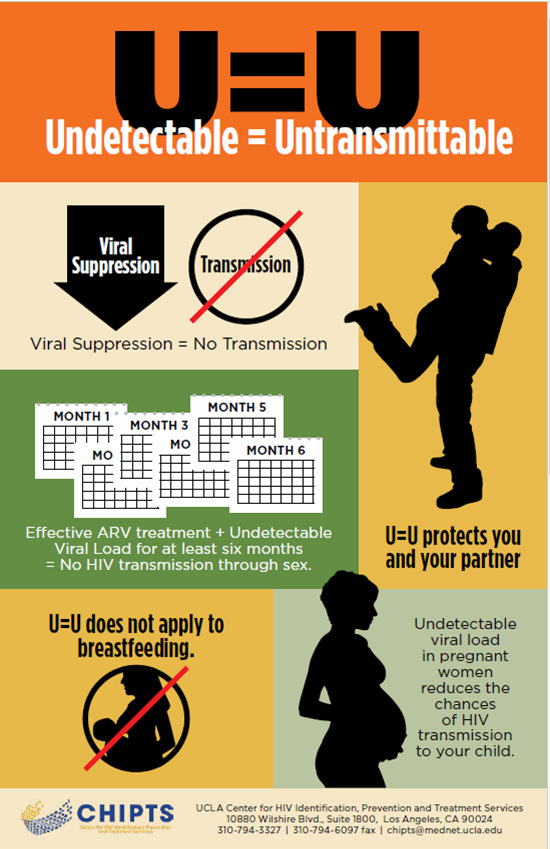 The backside of the card on left is the card they thought was good and the backside of the card on the left is the reimagined card, after we provided input.
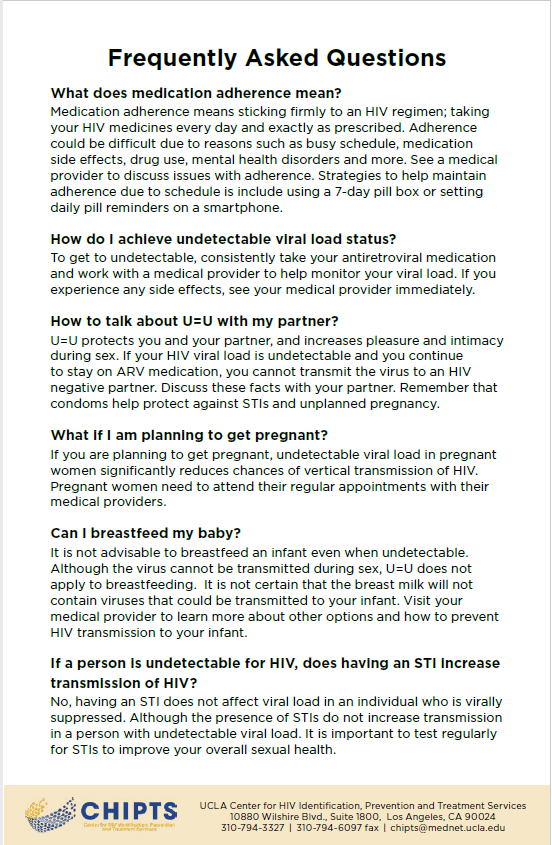 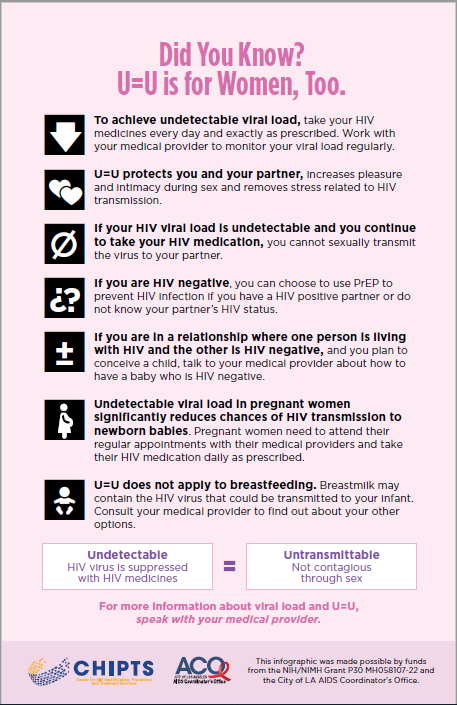 Steal shamelessly, share senselessly Editable Information for the U=U Card
Here is the link for the English cards on the CHIPTS website: http://chipts.ucla.edu
http://chipts.ucla.edu/features/community-advisory-board-creates-uu-for-women-infographic/
It can be edited via Adobe Acrobat or any software that can edit a PDF.
Please feel free to use it and make it your own!  
Add your logo or contact information. 

The Spanish version should be completed soon and that link will be emailed as well as soon as it has been made available to us.
Thank you and please feel free to contact me or our ICAB liaison if you have any questions.
Jayda Arrington
jaydaarrington@yahoo.com


Shellye D. Jones, MSW, LCSWClinical Supervisor - UCLAFANDepartment of PediatricsCare 4 Families, Pediatric Infectious Disease10833 Le Conte Ave, BH 312 MDCCLos Angeles, CA 90095(310) 794-5635 UCLAFAN(310)825-9175 FaxSDJones@mednet.ucla.edu